Öffentlichkeitsarbeit der Bundes-ESG
Ein Überblick
Öffentlichkeitsarbeit
digital
print
materiell
persönlich
digital
Website
Facebook
Instagram
Newsletter
Blogs
print
ansätze
Jahrbuch
Einzelpublikationen
externe Publikationen
Flyer, Poster, Postkarten, Aufkleber usw.
Werbeanzeigen
materiell und persönlich
Werbematerial (siehe ansätze 2. US)
Bleistifte, Hahnnudeln, Sattelschoner usw.
Gremien, Kirchentage, externe Vorträge usw.
KIF, KÖME, Villigst, Studentenwerk, EAK
Kooperation mit anderen Organisationen
Website
digital
Website
Facebook
Instagram
Newsletter
Blogs 
https://indiagerexchange.home.blog/
print
ansätze
Funktion: Mitgliederzeitschrift (Verbandskommunikation), Fenster nach außen zu Mittelgebern (EKD, BMFSFJ) und befreundeten Organisationen
Evaluation 2015
anschließend AG ansätze
Optimierung von Inhalt und Gestaltung
Erhöhung der Auflage (Kopplung an Mitgliedsbeitrag)
print
Jahrbuch
erscheint einmal jährlich (außer 2019)
enthält Berichte der ESG-Gremien und der GS-Mitarbeiter*innen
Adressverzeichnis aller ESGn, STUBEn und Wohnheime (deshalb print unumgänglich)
print
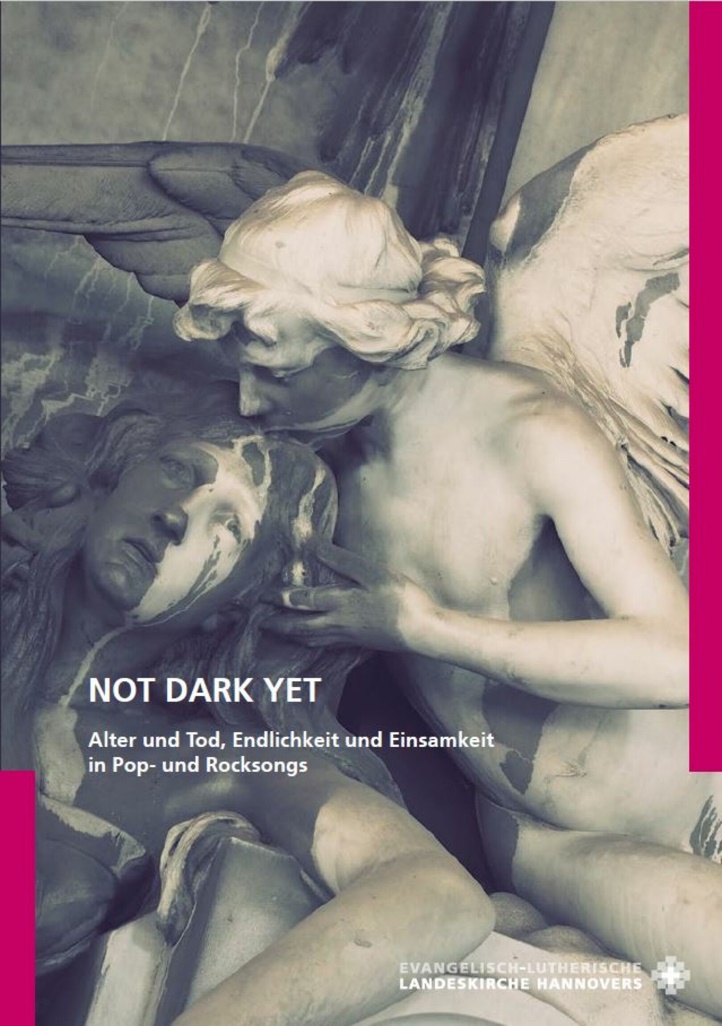 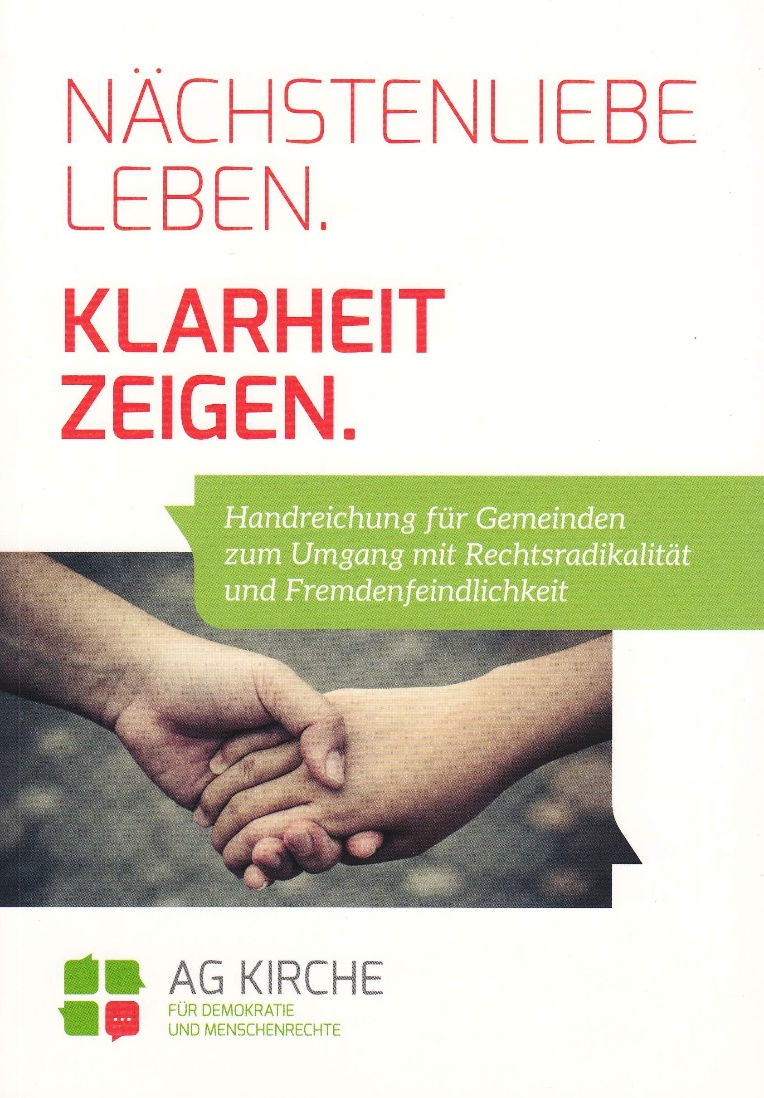 print